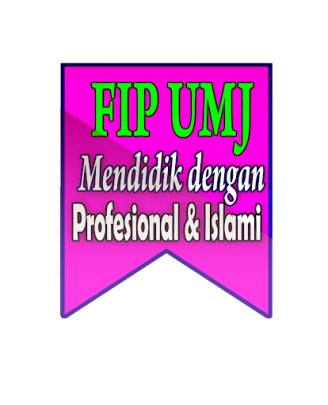 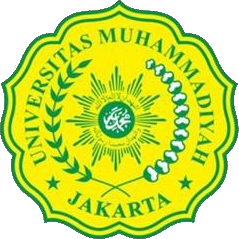 Pendekatan dalam Sastra Anak Pendekatan Sosiologis dan Praktik Analisis
Pendekatan Sosiologis Sastra
Sosiologis
Secara etimologi, kata sosiologi berasal dari bahasa latin, socius, yang artinya kawan dan logos, yang berasal dari bahasa yunani, yang artinya ilmu. 

Secara singkat menurut Sapardi Djoko Damono (1993:11) 
sosiologi adalah suatu cabang ilmu yang menelaah secara ilmiah dan objektif tentag manusia dalam masyarakat dan menelaah lembaga dan proses sosial. 

Sosiologis Sastra
Menurut Sapardi (2003:17)
 menyatakan bahwa pendekatan sosiologi sastra adalah pendekatan telaah sastra berdasarkan pengarang yang mempermasalahkan status sosial, ideologi sosial, dan lain-lain yang menyangkut pengarang sebagai penghasil sastra.
Nasution, Wahidah. Kajian Sosiologi Sastra Nov l Dua Ibu Karya Arswendo Atmowiloto: Suatu Tinjauan Sastra. Jurnal Pendidikan Bahasa dan Sastra Indonesia. Vol. IV. No. 1, Januari-Juni 2016
“Praktik analisis Sastra Anak dalam cerita Rakyat Randa Wulaa dari, Suku Tolaki, Sulawesi Tenggara ”
—Praktik Analisis—Musdalifa, Andi. Nilai-Nilai Budaya Dalam Tiga Cerita Rakyat Tolaki (Pendekatan Sosiologi Sastra). Jurnal Humanika. Vol. 1. No. 16, Maret 2016.
Dahulu kala, terdapat seorang raja yang bernama Lasiuta, yang mempunyai tujuh orang anak yang sulung bernama Lelewuta dan yang bungsu bernama Dalo-dalo alias Randa Wulaa. Randa Wulaa diasingkan oleh raja Lasiuta karena sifat kecemburuaan saudara-saudaranya yang mengada-ada. Ia dihanyutkan dengan sebuah rakit ke tengah lautan dan terdampar di sebuah pulau yang keramat. Di pulau itu ia mendapatkan gelang ajaib kepunyaan seekor babi raksasa sehingga dapat berjalan diatas air. Degan gelang ajaib itu pula ia memperoleh tali ajaib dan golok ajaib dari nakhoda-nakhoda kapal ditengan lautan dan menumpang ke salah satu kapal sehingga ia pun terdamoar lagi pada satu pulau.
—Praktik Analisis—Musdalifa, Andi. Nilai-Nilai Budaya Dalam Tiga Cerita Rakyat Tolaki (Pendekatan Sosiologi Sastra). Jurnal Humanika. Vol. 1. No. 16, Maret 2016.
Di pulau itu, Rand Wulaa bertemu dengan seorang putri raja bernama Anawai Nggolotelete dijadikan sebagai tumbal keganasan elang raksasa. Lalu Randa Wulaa menyelamatkan Anawai Nggolotr-lete dari terkaman elang raksasa dengan menggunakan tali ajaib dan golok ajaib. Anawai nggolete-lete menghadiahkan cincin kepada Randa Wulaa sebagai balasan jasa dan kenang-kengan. Selanjutnya Randa Wulaa melanjutkan perjalannanya dan bertemu dengan seorang janda tua yang kemudian menjadikannya anak angkat. Anawai Nggolete-lete diambil kembali oleh ayahnya Raja Lipuwata. Raja bertitah kepada seluruh mentri istana untuk siding sehubungan dengan kembalinya putri Raja. Keputusan siding siding ialah akan mengadakan pasar malam dalam rangka melepaskan nazar keselamatan Anawai Nggolete-lete.
—Praktik Analisis—Musdalifa, Andi. Nilai-Nilai Budaya Dalam Tiga Cerita Rakyat Tolaki (Pendekatan Sosiologi Sastra). Jurnal Humanika. Vol. 1. No. 16, Maret 2016.
“Dalam pesta itu diadakan permainan sepak raga untuk mencari siapa yang dapat memasukan bola dari lobang bumbungan atap rumah dan jatuh di paha putri Raja, maka orang itulah yang menyelamatkan sang putri dan membunuh elang raksasa itu. Randa Wulaa berhasil memenuhi persyaratan itu, lalu dipanggil oleh raja kemudian dinikahkan dengan Anawai Nggolete-lete dalam suatu pesta besar yang dihadiri oleh seluruh rakyat dalam negri. Randa Wulaa bersama istrinya menggunakan kuda putih mengalahkan tujuh kerjaan tetangga dalam suatu perang. Dan akhirnya, Randa Wulaa dilantik menjadi raja menggantikan mertuanya ia pula memanggil kedua orang tuanya yang telah hancur kerajaannya kedalam istana Randa Wulaa rakyat negri itu hidup dengan makmur karena ia memerintah dengan adil dan jujur, serta bijaksana.
—Praktik Analisis—Musdalifa, Andi. Nilai-Nilai Budaya Dalam Tiga Cerita Rakyat Tolaki (Pendekatan Sosiologi Sastra). Jurnal Humanika. Vol. 1. No. 16, Maret 2016.
1
Nilai Budaya
Cerita rakyat yang memiliki nilai budaya pada sastra daerah yang sudah lama dimiliki dalam msyarakat yang menceritakannya secara turun temurun yang diceritakan dari mulut kemulut sama seperti cerita Randa Wulaa cerita rakyat Tolaki yang masih memiliki nilai leluhur dan nilai moralnya.
2
Nilai Kepercayaan
Dalam cerita Randa Wulaa disini mempercayai terhadap kekuatan yang sakti atau kekuatan gaib, yang dimana Randa Wulaa menadapatkan gelang ajaib dari babi raksasa yang dapat menolongnya untuk melalui ujian-ujian kehidupan, dan dapat berjalan diatas air karena kekuatan saktinya, dan ketika Randa Wulaa menolong Anwai dari serangan elang raksasa menggunakan tali ajaibnya. Pada zaman dahulu banyak orang yang mempunyai kekuatan sakti seperti yang dimiliki Randa Wulaa.
Musdalifa, Andi. Nilai-Nilai Budaya Dalam Tiga Cerita Rakyat Tolaki (Pendekatan Sosiologi Sastra). Jurnal Humanika. Vol. 1. No. 16, Maret 2016.
3
Nilai Filosofis
Nilai filosofis adalah nilai yang dimaksud dengan keterkaitan manusia pada dunia secara menyeluruh, nilai yang berhubungan dengan kebijaksanaan hidup yang berkaitan dengan pandangan hidup masyarakat. 
Pada cerita Randa Wulaa terdapat nilai filosofis ketika Randa Wulaa membersihkan dirinya dengan mandi ke sungai dengan melakukan hal yang sama sebanyak tiga kali yaitu  menyelam tujuh kali ke hulu dan tujuh kali kemuara. Randa Wulaa terus melakukan dan menjelmalah tiga orang sahabatnya tiga orang sebelah kanan dan tiga orang sebelah kiri serta muncullah wajah Randa Wulaa yang sebenarnya.
Musdalifa, Andi. Nilai-Nilai Budaya Dalam Tiga Cerita Rakyat Tolaki (Pendekatan Sosiologi Sastra). Jurnal Humanika. Vol. 1. No. 16, Maret 2016.
4
Nilai Kesabaran
Nilai kesabaran merupakan ketenangan hati menghadapi cobaan, adanya nilai kesabaran dalam cerita rakyat Randa Wulaa yang diberikan cobaan yang sangat berat dimana dia diasingkan ketengah laut oleh ayahnya sendiri Karena kedengkian saudara-saudaranya yang mengakibatkan Randa Wulaa diasingkan oleh ayahnya.
Musdalifa, Andi. Nilai-Nilai Budaya Dalam Tiga Cerita Rakyat Tolaki (Pendekatan Sosiologi Sastra). Jurnal Humanika. Vol. 1. No. 16, Maret 2016.
5
Nilai Kebersamaan
Nilai kebersamaan ialah nilai yang mengatur dan mempengaruhi cara membina hubungan antar sesama manusia, baik hubungan antar individu maupun masyarakat, sehingga terjalin hubungan yang harmonis. Adanya nilai kebersamaan ketika Randa Wulaa yang sudah menjadi raja menggantikan mertuanya memimpin perang melawan kerajaan musuh bersama istri nya dan berhasil mengalahkan beberapa kerajaan dan ketika kerajaan dia menang Randa Wulaa membawa ayah dan ibu kandungnya kedalam kerajaannya karena kerajaan ayah kandung Randa Wulaa telah berhasil dikalahkan oleh Randa Wulaa dan Anawai
Musdalifa, Andi. Nilai-Nilai Budaya Dalam Tiga Cerita Rakyat Tolaki (Pendekatan Sosiologi Sastra). Jurnal Humanika. Vol. 1. No. 16, Maret 2016.
6
Nilai Keberanian
Nilai keberanian adalah suatu keadaan atau sifat seseorang yang mempunyai hati yang mantap dan rasa percaya diri yang besar dalam menghadapi segala sesuatu yang datang pada diri manusia. Dapat dilihat ketika Randa Wulaa menolong Anawai dari serangan Elang raksasa yang bisa saja dapat membahayakan diri Randa Wulaa itu sendiri,
Musdalifa, Andi. Nilai-Nilai Budaya Dalam Tiga Cerita Rakyat Tolaki (Pendekatan Sosiologi Sastra). Jurnal Humanika. Vol. 1. No. 16, Maret 2016.
Kesimpulan
Sosiologi adalah suatu ilmu yang meneliti menyangkut tentang sifat manusia, perilaku manusia, perkembangan masyarakat, melalui berbagai proses sosial dan perubahan sosial dimasyarakat dan pendekatan sosiologis melakukan penelitian ilmiah dan objektif pada masyarakat.
Dan pendekatan sosiologi sastra melalukan penelitian di dalam kehidupan masyarakat dengan cara-cara menghayati di dalam kehidupan sosial dengan menggunakan perasaan, maka dari itu sering kali penilaian pendekatan sosiologi sastra cenderung berbeda-beda  setiap orang, karena cara manusia menggunakan perasaan menghayati berbeda-beda menurut pandangan
Terima Kasih